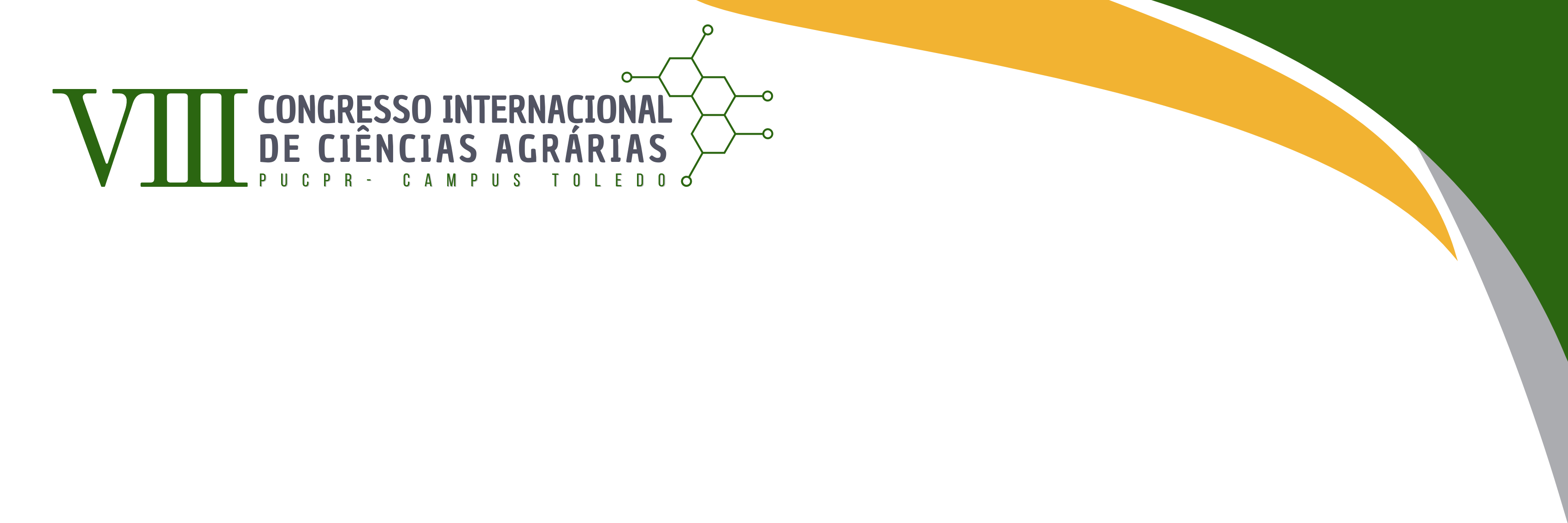 TÍTULO, TÍTULO, TÍTULO, TÍTULO, TÍTULO,TÍTULO,TÍTULO
Autor (Formação, e-mail); Coautor (Formação, e-mail); Coautor (Formação, e-mail); Coautor (Formação, e-mail); Coautor (Formação, e-mail); Coautor (Formação, e-mail)
Introdução
A introdução do trabalho deve ser compacta e objetiva, contendo breve revisão de literatura, justificativa para a realização do trabalho, importância do problema científico e citações atuais que apresentem relação com o assunto abordado. Informar os objetivos do trabalho no final da introdução. (texto: (Times New Roman, 45, espaçamento simples, justificado).
Texto, texto, texto, texto, texto, texto, texto, texto, texto, texto, texto, texto, texto, texto, texto, texto, texto, texto, texto, texto, texto, texto, texto, texto, texto, texto, texto, texto, texto, texto, texto, texto, texto, texto, texto, texto, texto, texto, texto, texto, texto, texto.
Texto, texto, texto, texto, texto, texto, texto, texto, texto, texto, texto, texto, texto, texto, texto, texto, texto, texto, texto, texto, texto, texto, texto, texto, texto, texto, texto, texto, texto, texto, texto, texto, texto, texto, texto, texto, texto, texto, texto, texto, texto, texto.
Abaixo (Figura 1) encontra-se um modelo de Figura que você pode observar conter um título completo para compreensão da mesma.








Figura 1. Representação gráfica da curva padrão de ácido gálico, obtido por regressão linear, para a quantificação de compostos fenólicos totais, empregando espectrofotometria na região do visível com λ de 765 nm. Concentração de ácido gálico (μg/mL) x Absorvância. (texto: Times New Roman, 35, espaçamento simples, justificado).
 
Texto, texto, texto, texto, texto, texto, texto, texto, texto, texto, texto, texto, texto, texto, texto, texto, texto, texto, texto, texto, texto, texto, texto, texto, texto, texto, texto, texto, texto, texto, texto, texto, texto, texto, texto, texto, texto, texto, texto, texto, texto, texto.
Texto, texto, texto, texto, texto, texto, texto, texto, texto, texto, texto, texto, texto, texto, texto, texto, texto, texto, texto, texto, texto, texto, texto, texto, texto, texto, texto, texto, texto, texto, texto, texto, texto, texto, texto, texto, texto, texto, texto, texto, texto, texto. Texto, texto, texto, texto, texto, texto, texto, texto, texto, texto, texto, texto, texto, texto, texto, texto, texto, texto, texto, texto, texto, texto, texto, texto, texto, texto, texto, texto, texto, texto, texto.
Material e Métodos
O item Material e Métodos deve ser descrito de modo que outro pesquisador possa repetir o experimento; deve apresentar a descrição do local, data e delineamento experimental, indicar os tratamentos, número de repetições e métodos estatísticos das variáveis analisadas. (Times New Roman, 45, espaçamento simples, justificado).
Texto, texto, texto, texto, texto, texto, texto, texto, texto, texto, texto, texto, texto, texto, texto, texto, texto, texto, texto, texto, texto, texto, texto, texto, texto, texto, texto, texto, texto, texto, texto, texto, texto, texto, texto, texto, texto, texto, texto, texto, texto, texto. Texto, texto, texto, texto, texto, texto, texto, texto, texto, texto, texto, texto, texto, texto, texto, texto, texto, texto, texto, texto, texto.
Conclusão
Deve ser elaborada com base no objetivo do trabalho, ressaltando o atendimento à hipótese inicial e sua importância. (Times New Roman, 45, espaçamento simples, justificado).
Texto, texto, texto, texto, texto, texto, texto, texto, texto, texto, texto, texto, texto, texto, texto, texto, texto, texto, texto, texto, texto, texto, texto, texto, texto, texto, texto, texto, texto, texto, texto, texto, texto, texto, texto, texto, texto, texto, texto, texto, texto, texto.
Resultados e Discussão
Você deverá apresentar os resultados obtidos na forma de tabelas ou figuras, discutindo-os, utilizando literatura adequada para discussão/comparação dos dados. (Times New Roman, 45, espaçamento simples, justificado). 
No texto, as Figuras deverão ser numeradas na sequência em que aparecem, contendo título autoexplicativo, assim como legendas e títulos de eixos de gráficos entre outras informações necessárias para compreensão. 
Assim como as Figuras, as Tabelas também poderão aparecer no trabalho, sendo numeradas na sequência em que aparecem e com título adequado.
Referências Bibliográficas
(Times New Roman, 35, espaçamento simples, justificado)
FURLAN, M.R.; MARTINS, R.C.C.; RODRIGUES, E.; SCALCO, N.; NEGRI, G.; LAGO, J.H.G. Variação dos teores de constituintes voláteis de Cymbopogon citratus (DC) Staf, Poaceae, coletados em diferentes regiões do Estado de São Paulo. Revista Brasileira de Farmacognosia, v.20, n.5, p.686-691, 2010.
TAIZ, L.; ZEIGER, E. Fisiologia vegetal. 5ed. Porto Alegre: Artmed, 2013. 918p.
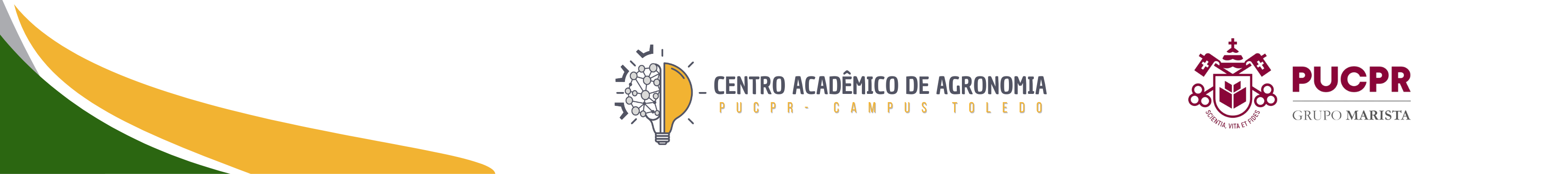